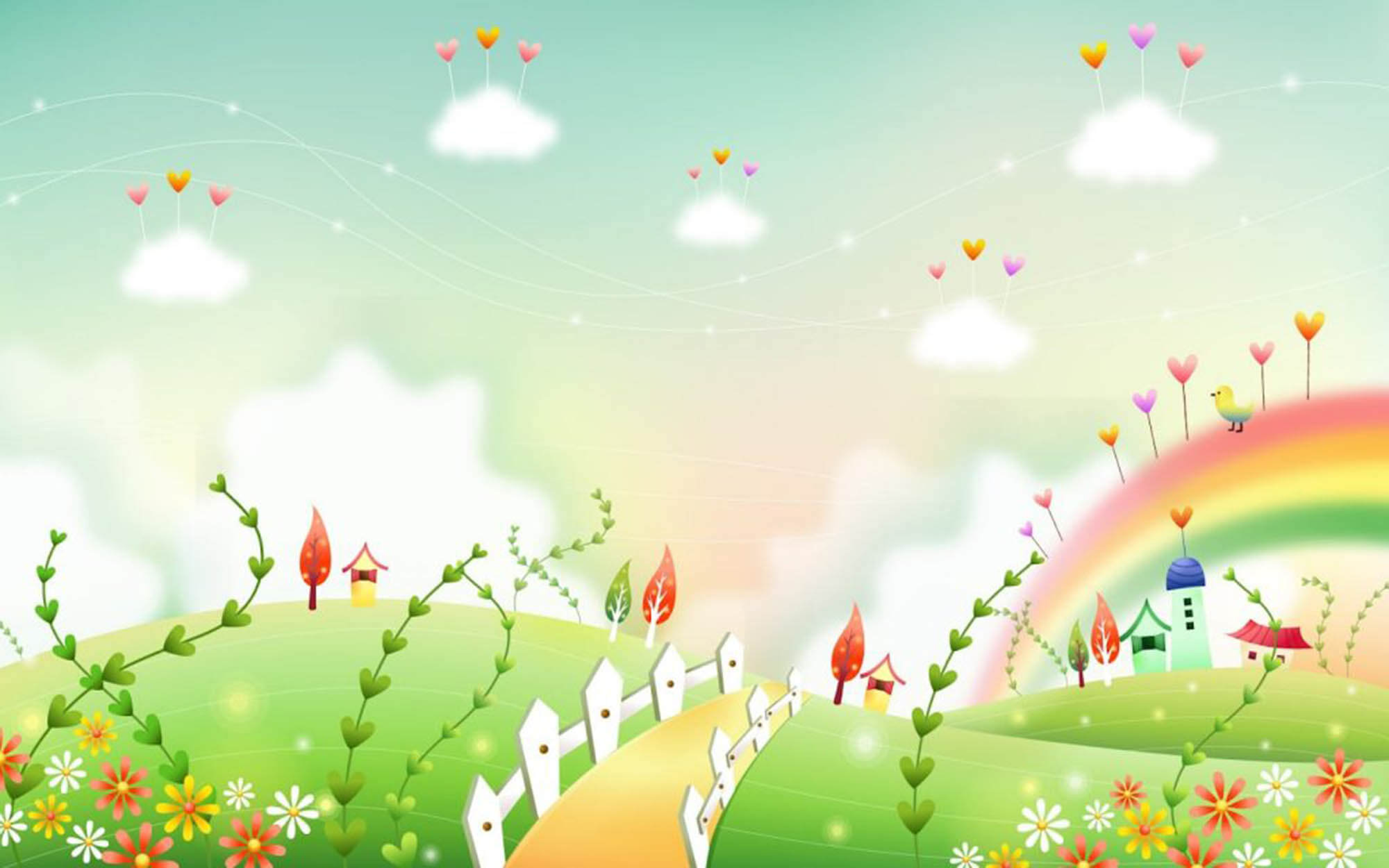 Giáo dục thể chất 5 - Tuần 13
Bài dạy: Đội hình đội ngũ – Trò chơi “Mèo đuổi chuột”
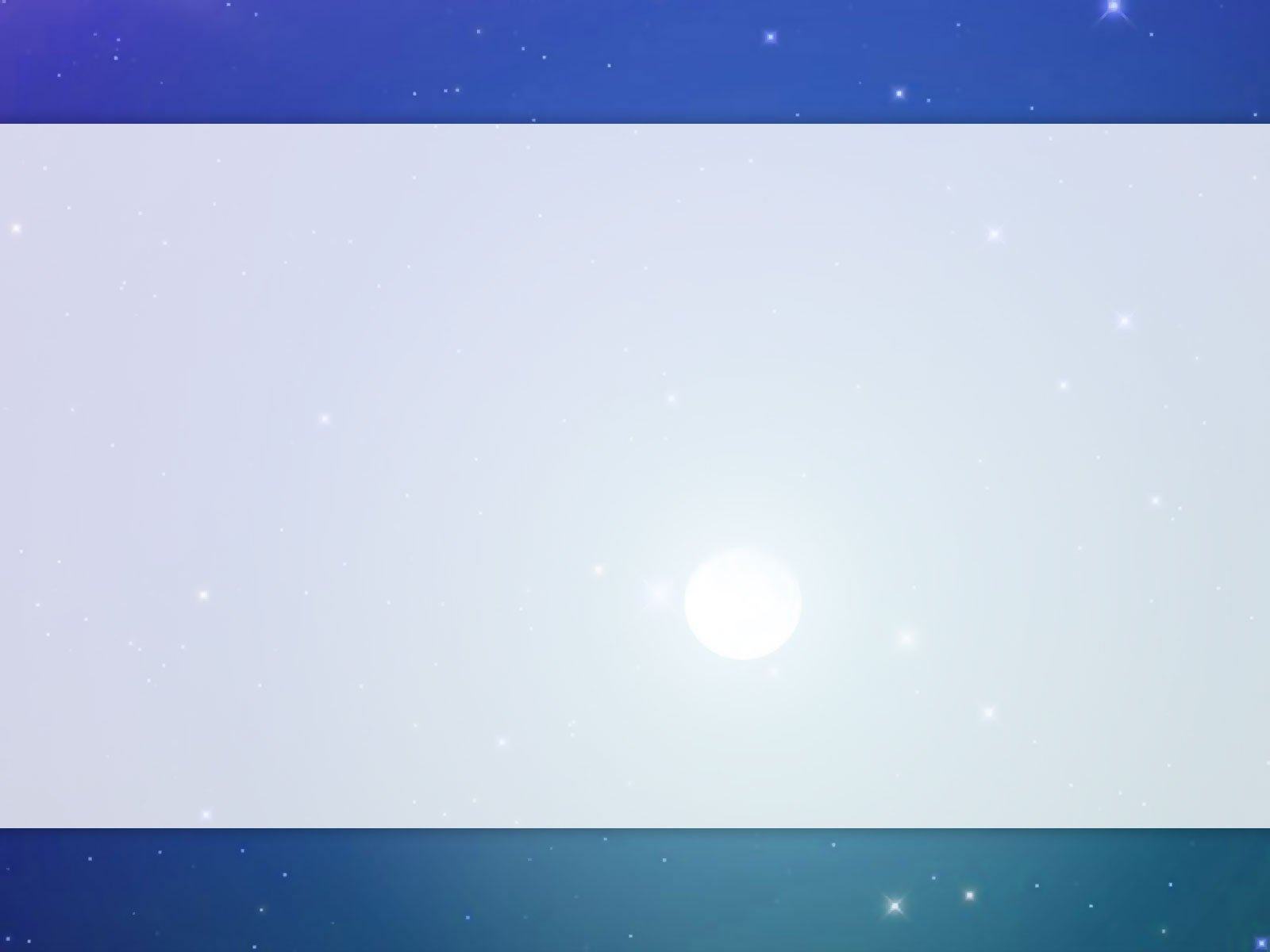 NỘI DUNG BÀI HỌC
1 . Ôn tập hợp hàng ngang, dóng hàng, điểm số, đi đều vòng phải,  vòng trái, đổi chân khi đi đều sai nhịp. Quay phải, quay trái, quay sau.
2. Giới thiệu trò chơi “Mèo đuổi chuột”
3. Thực hiện luyện tập bài thể lực
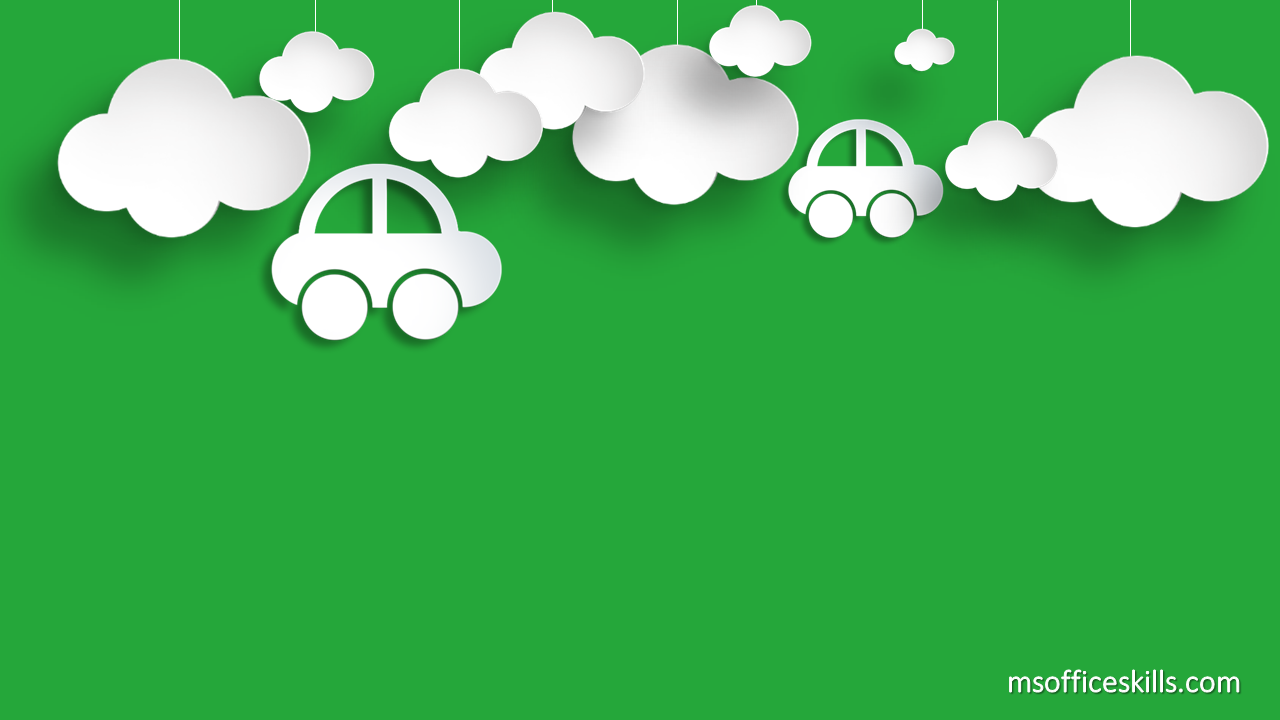 YÊU CẦU
CẦN ĐẠT
Vận dụng kiến thức đã học vào luyện tập hằng ngày
1
3
HS quan sát và thực hiện đội hình đội ngũ
Biết chuẩn bị, tham gia và hướng dẫn người khác thực hiện được bài thể lực và trò chơi
Hình thành ý thức tự giác, nghiêm túc khi tham gia tập luyện
2
4
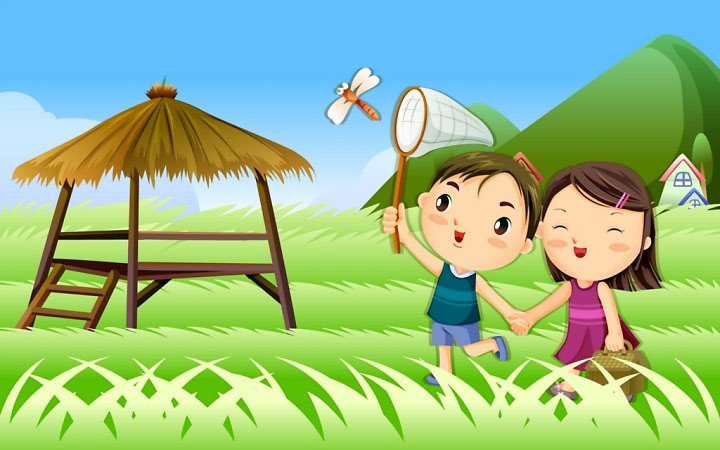 KHỞI ĐỘNG
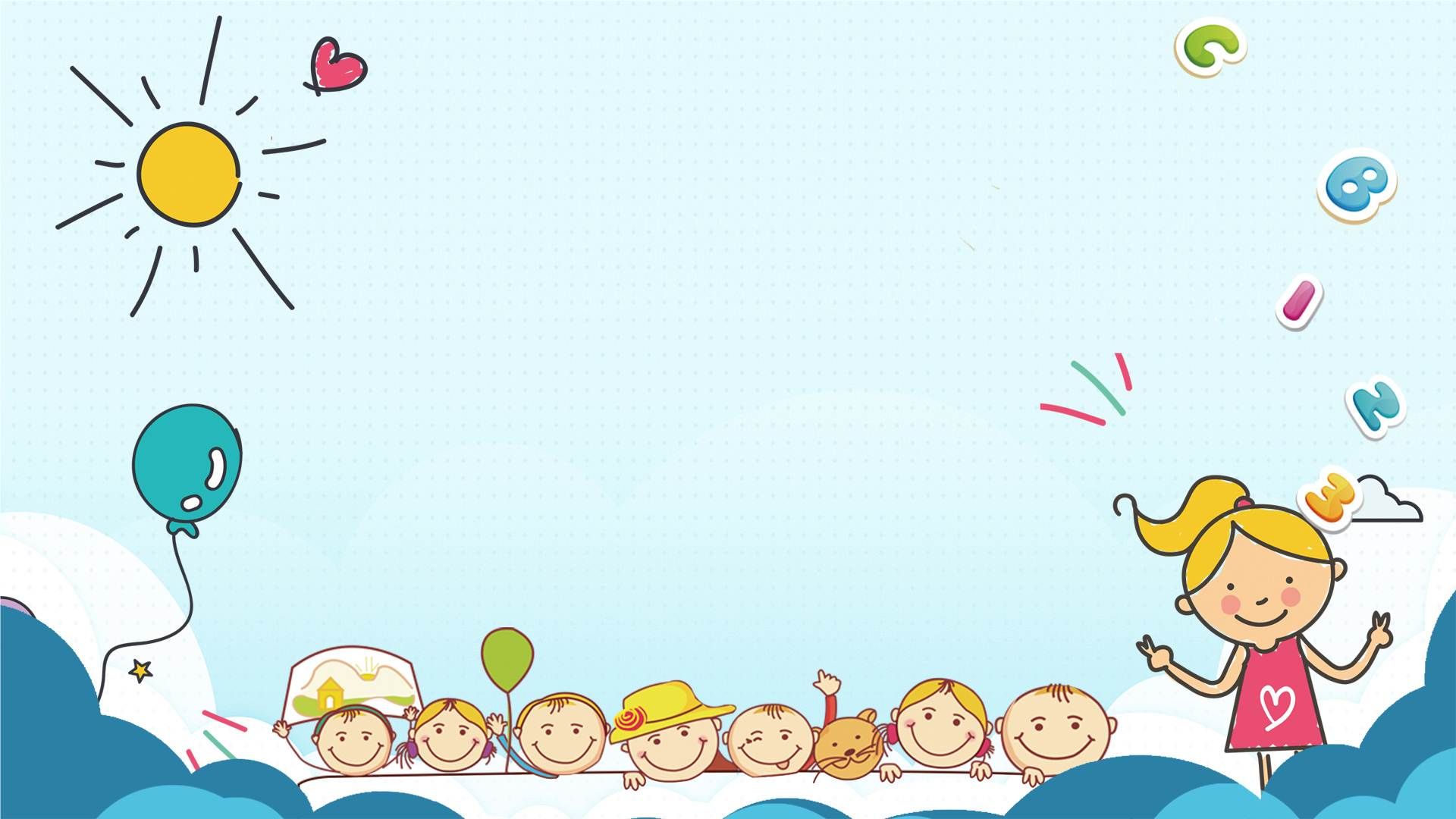 1. ÔN TẬP HỢP HÀNG NGANG, DÓNG HÀNG, ĐIỂM SỐ
1. Ôn tập hợp hàng ngang, dóng hàng, điểm số.
TẬP HỢP HÀNG NGANG 
Chỉ huy đưa tay trái sang ngang cao bằng vai học sinh tập hợp từ thấp đến cao
KHẨU LỆNH 
Thành 1 (2,3,4...) hàng ngang -tập hợp
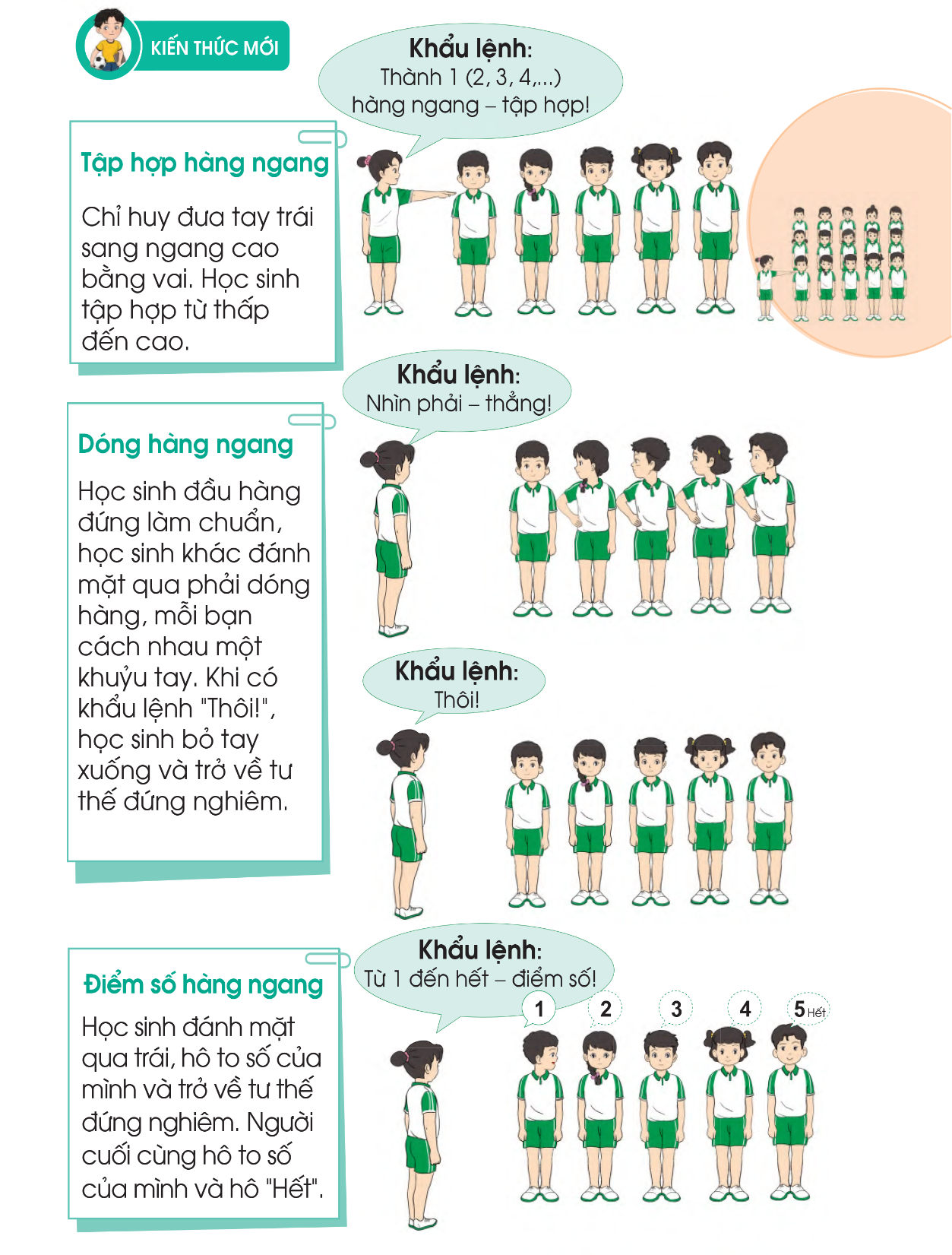 Học sinh quan sát tranh
1. Tập hợp hàng ngang, dóng hàng, điểm số.
KHẨU LỆNH 
Nhìn phải – thẳng
DÓNG HÀNG NGANG 
Học sinh đầu hàng đứng làm chuẩn học sinh khác đánh mặt qua phải dóng hàng, mỗi bạn cách nhau một khửu tay. Khi có khẩu lệnh “ Thôi!”học sinh bỏ tay xuống và trở về tư thế đứng nghiêm
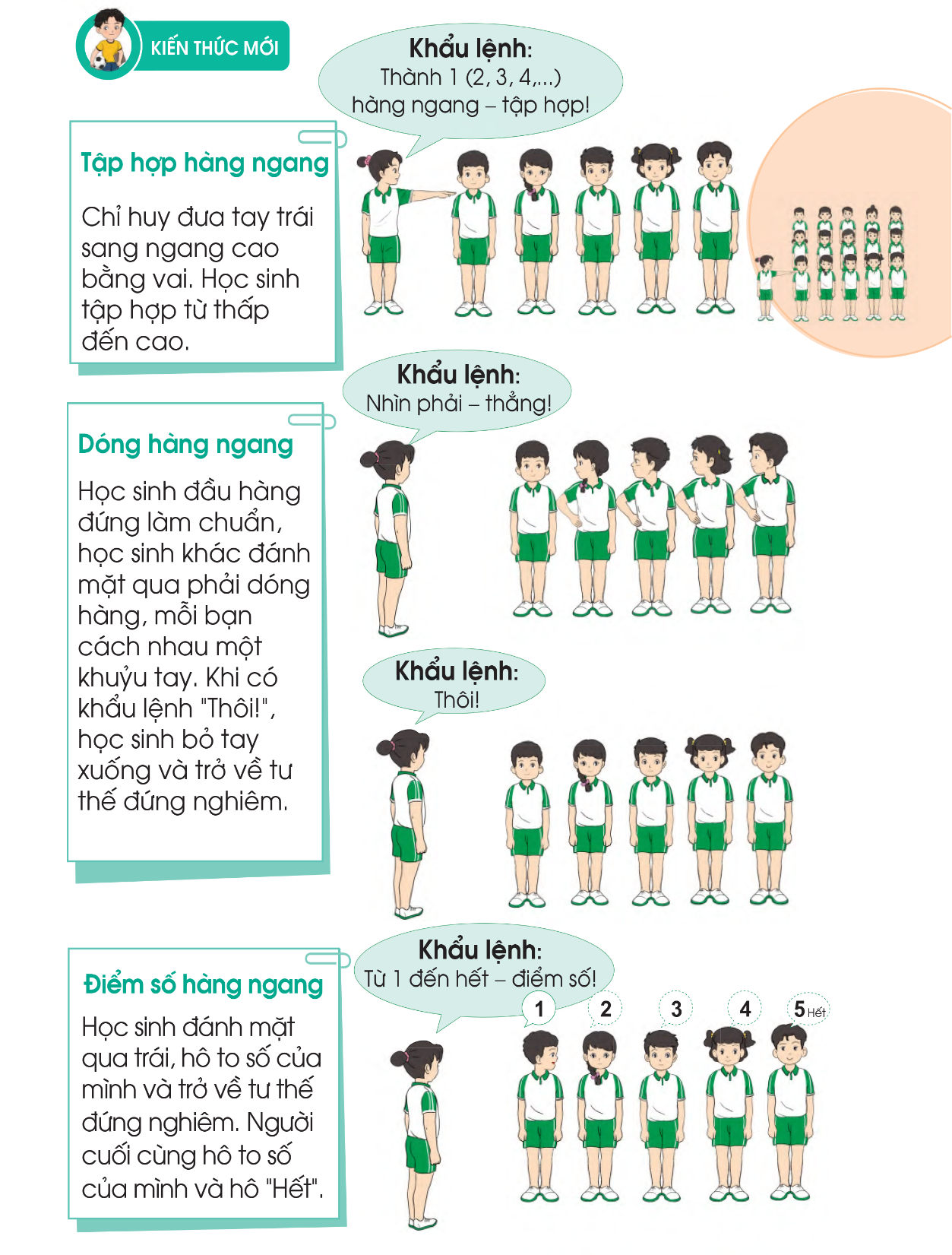 KHẨU LỆNH 
Thôi !
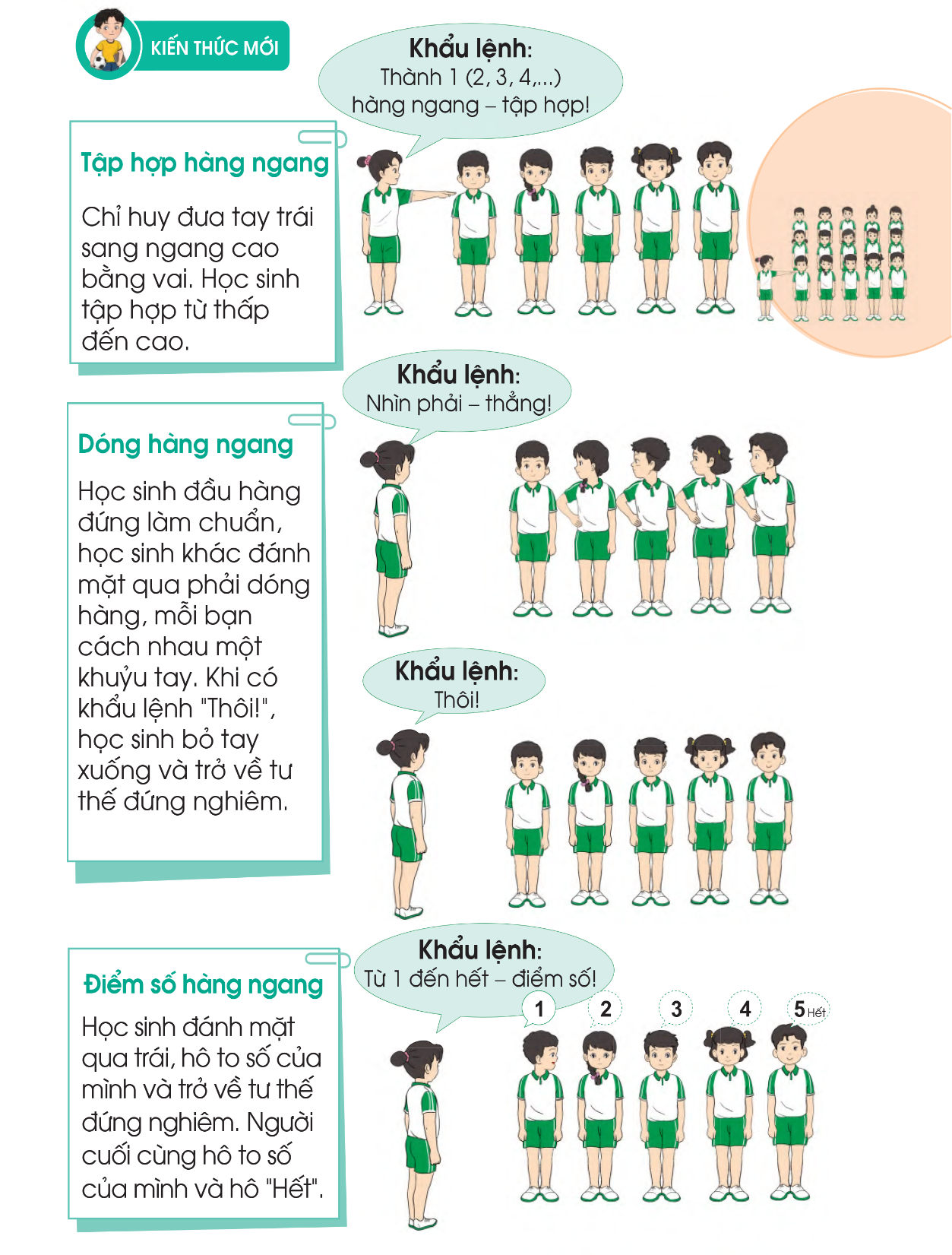 Học sinh quan sát tranh
1. Tập hợp hàng ngang, dóng hàng, điểm số.
ĐIỂM SỐ HÀNG NGANG 
Học sinh đánh mặt qua trái, hô to số của mình và trở về tư thế đứng nghiêm. Người cuối cùng hô to số của mình và hô “ HẾT”
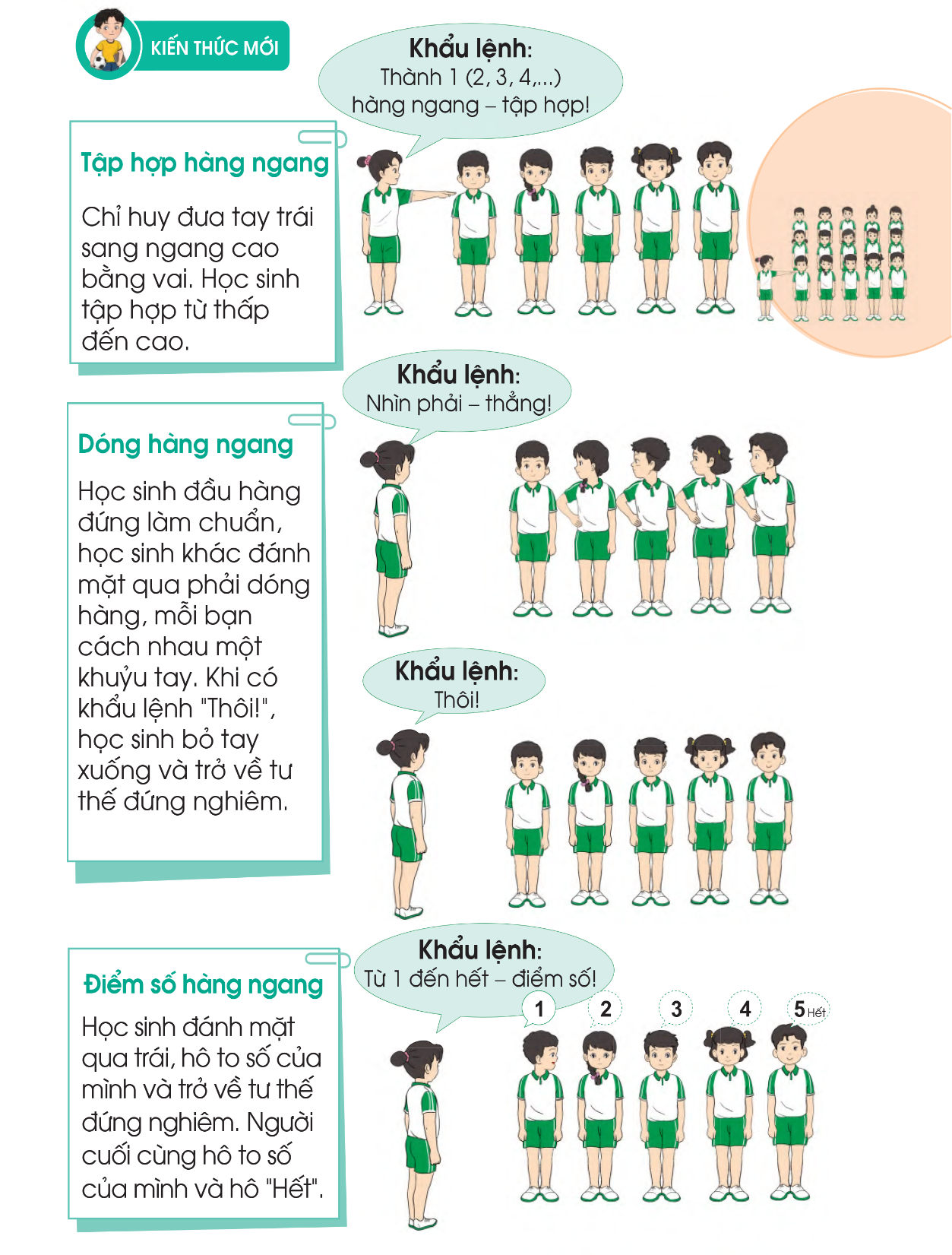 Học sinh quan sát tranh
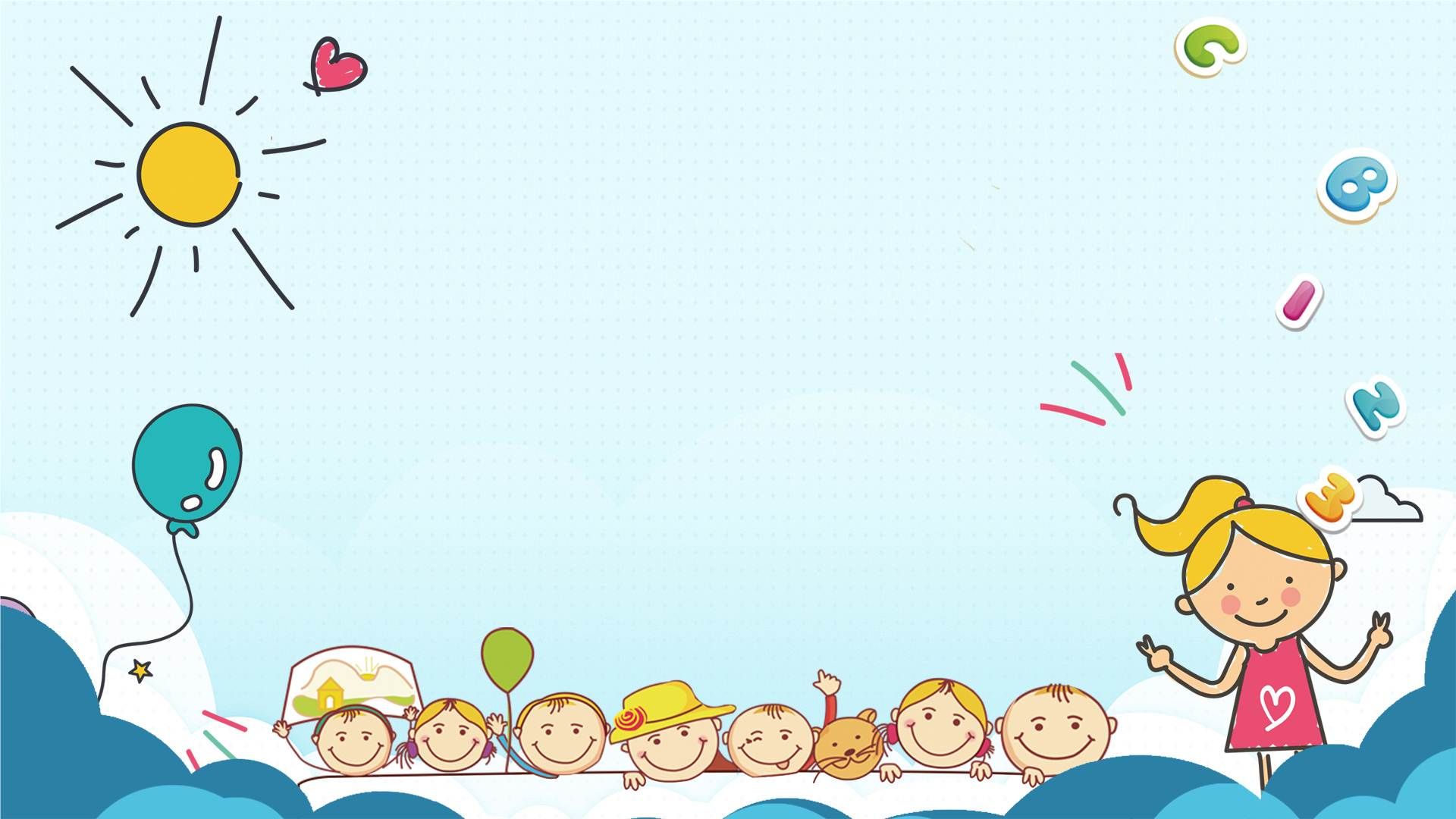 2. ÔN ĐỘNG TÁC QUAY PHẢI, QUAY TRÁI, QUAY SAU
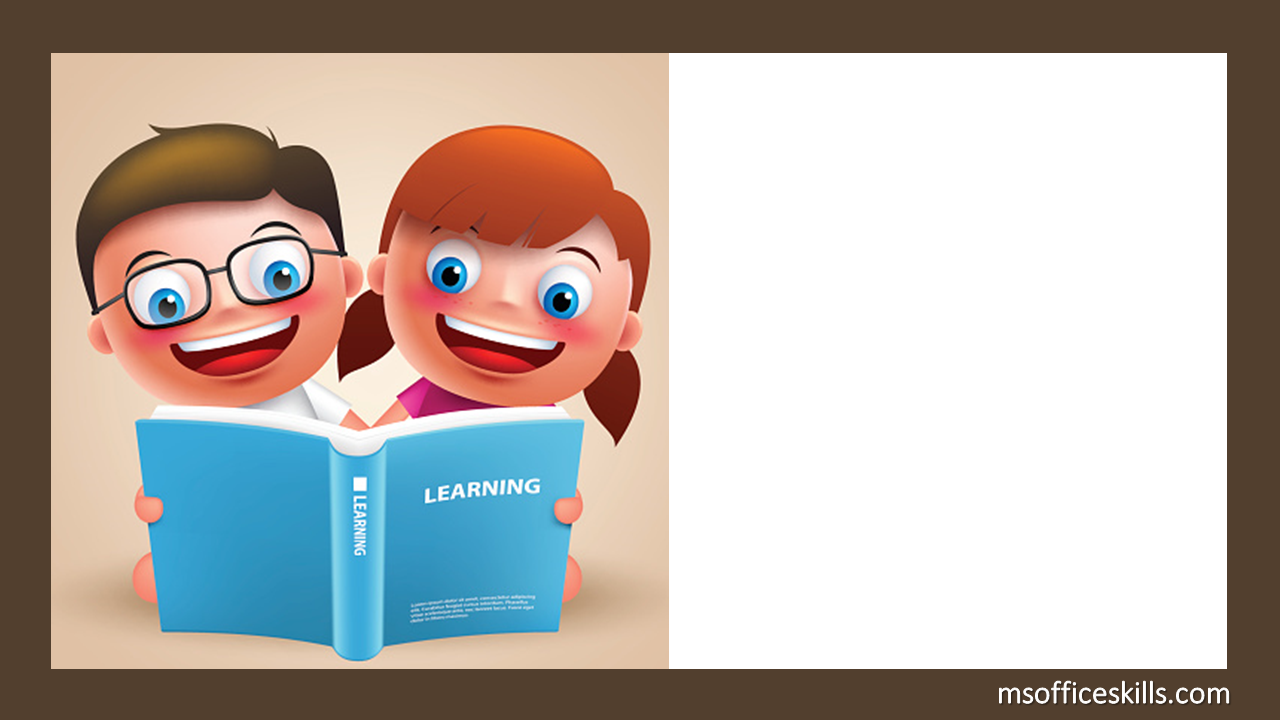 3. ĐI ĐỀU VÒNG PHẢI,  VÒNG TRÁI 
- Động tác vòng phải, vòng trái.
Khẩu lệnh: “Vòng phải (trái) … bước!”
Thực hiện động tác: Sau động lệnh “bước” HS vừa thực hiện bước chân vừa làm động tác đẩy xoay người về phía bên vòng rồi tiếp tục bước đi theo nhịp 1-2, 1-2, … nhịp 1 chân trái chạm đất, nhịp 2 chân phải chạm đất.
- Động tác đứng lại.
Khẩu lệnh: “Đứng lại … đứng!”
Thực hiện động tác: Động lệnh “Đứng” rơi vào chân phải, lúc này bước tiếp chân trái một bước về trước rồi thu chân phải về đứng lại theo tư thế nghiêm.
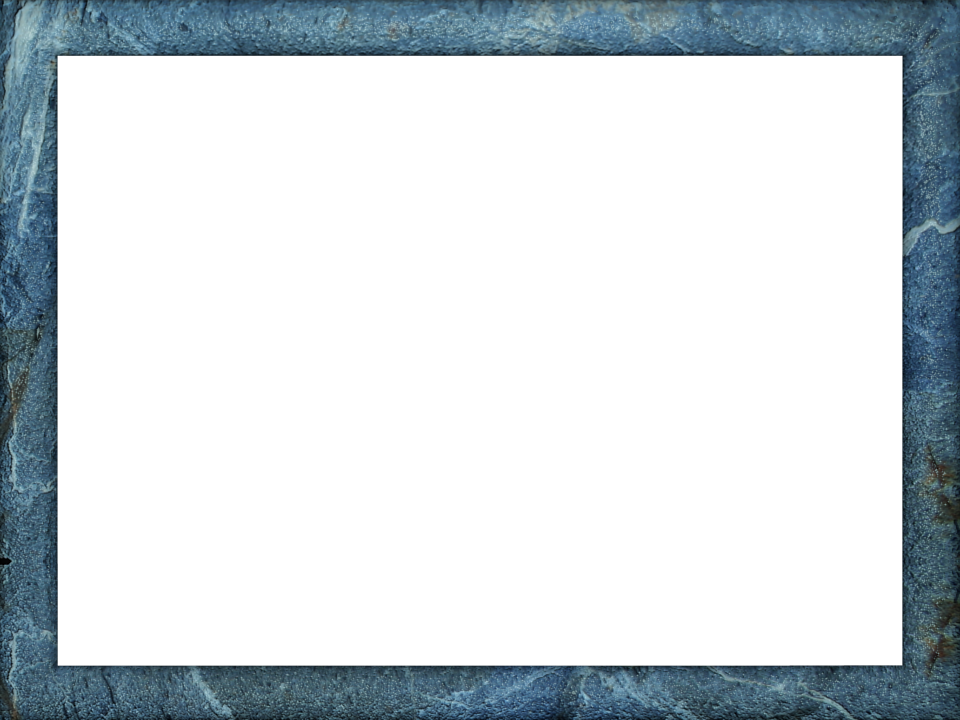 ĐỔI CHÂN KHI ĐI ĐỀU SAI NHỊP
Để sửa lỗi sai , Chúng ta sử dụng thêm một bước đệm ( bước lướt) để thay đổi nhịp bước chân
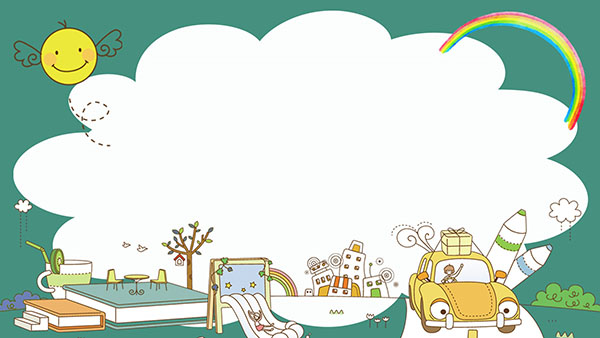 CHÚNG TA QUAN SÁT GIÁO VIÊN THỰC HIỆN ĐỘNG TÁC ĐI ĐỀU VÒNG PHẢI, VÒNG TRÁI
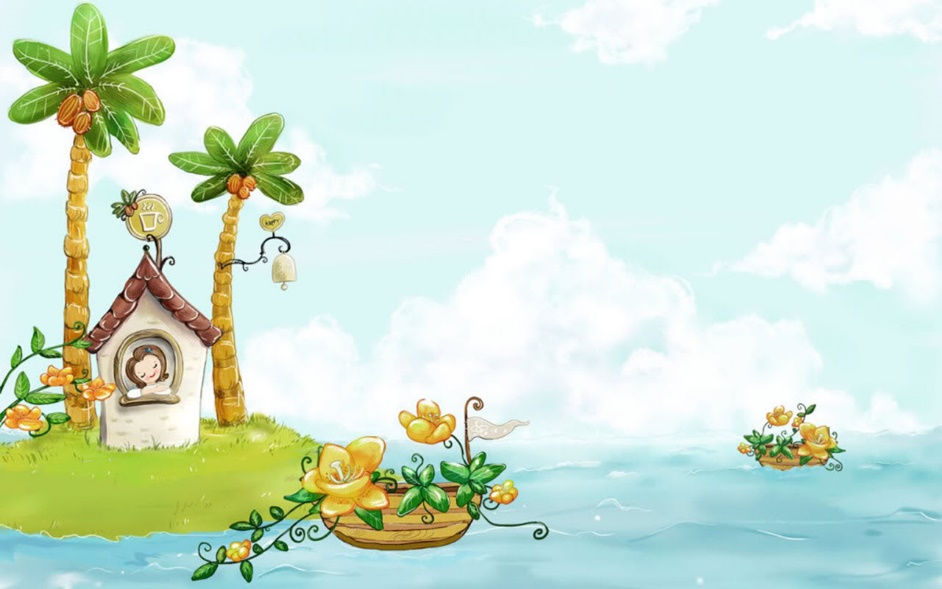 Học sinh luyện tập bài học nhiều lần để thực hiện được kĩ thuật động tác chính xác nhất.
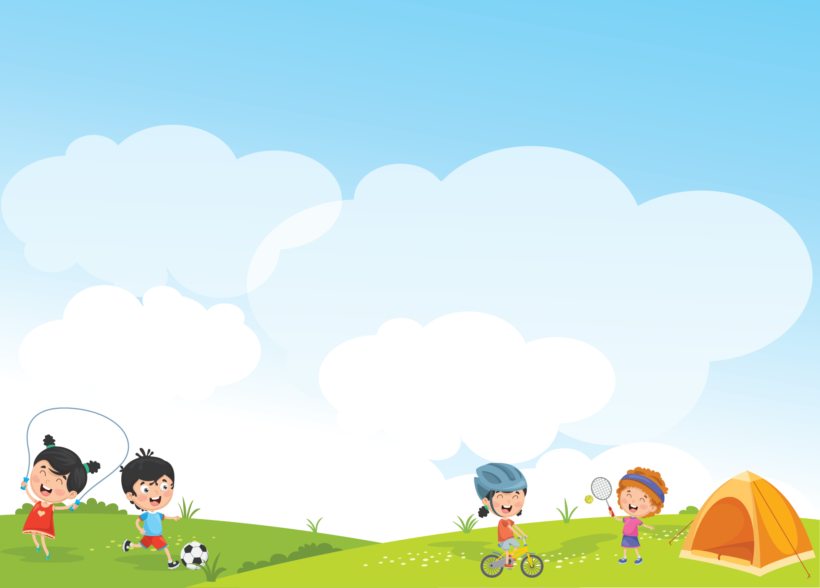 CHƠI TRÒ CHƠI “ MÈO ĐUỔI CHUỘT ”
Trò chơi “ Mèo đuổi chuột”
CB: - Tập hợp học sinh nơi sạch sẽ thoáng mát, bằng phẳng. Các e nắm tay nhau thành vòng tròn rộng, mặt quay vào phía trong. Chọn 1 học sinh đóng vai mèo – 1 học sinh đóng vai chuột , Hai em đứng trong vòng tròn và cách nhau 3-4m
Hai HS đóng làm mèo và chuột đứng vào giữa vòng tròn, những bạn còn lại nắm tay nhau, giơ lên cao thành một vòng tròn để tạo lối cho mèo và chuột chạy qua.
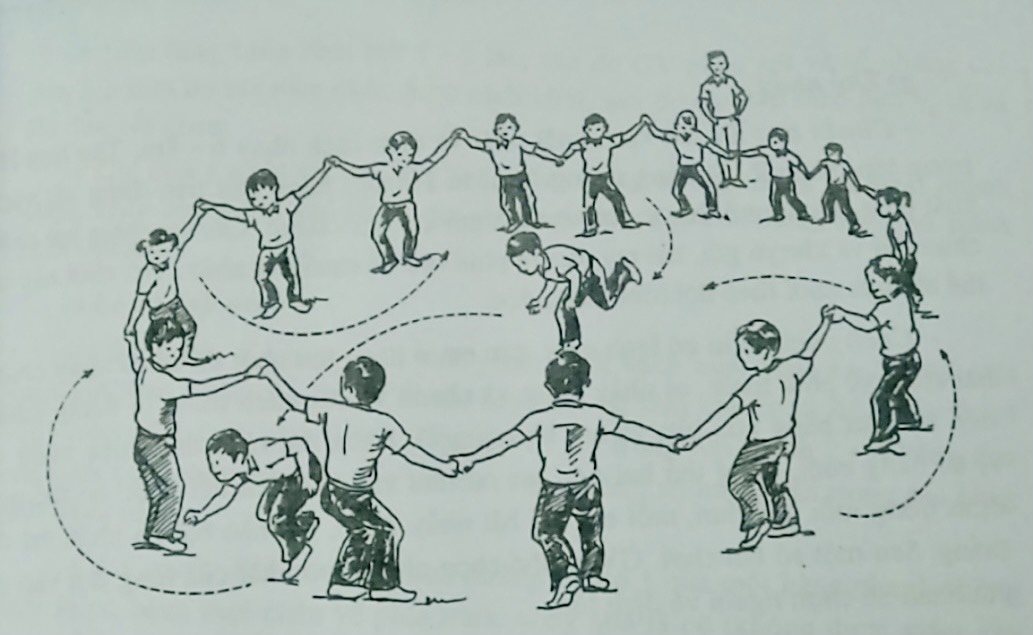 Người điều khiển ra hiệu lệnh cho mèo bắt đầu đuổi theo chuột thì chuột chạy và mèo đuổi theo.
- Chuột chạy vào vòng tròn rồi lại chạy ra ngoài qua khoảng trống giữa 2 HS. Chuột chạy theo lối nào thì mèo phải chạy theo lối đó. Những HS còn lại đứng thành vòng tròn cổ vũ
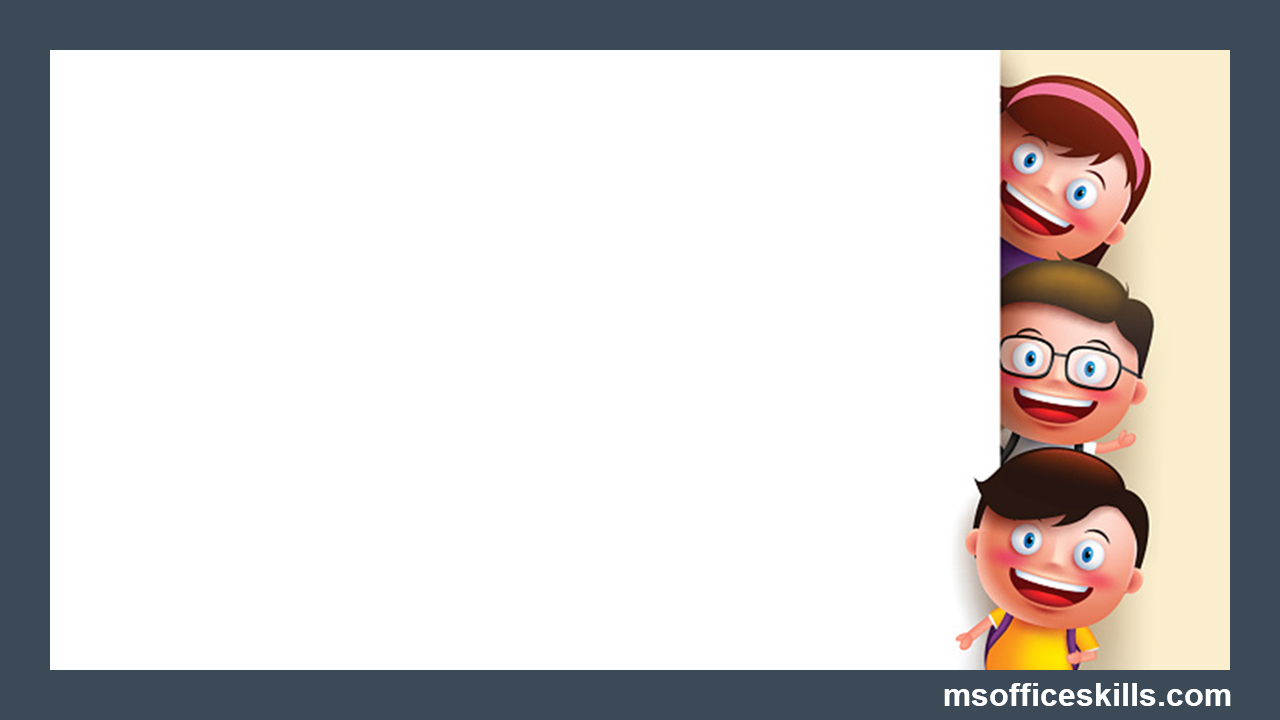 LUẬT CHƠI:
Chuột chạy lối nào thì mèo cũng phải chạy theo hướng đó. Khi nào mèo bắt được chuột là mèo thắng cuộc.
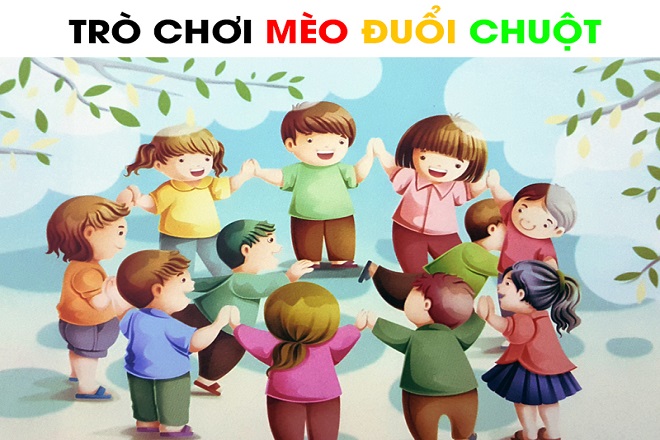 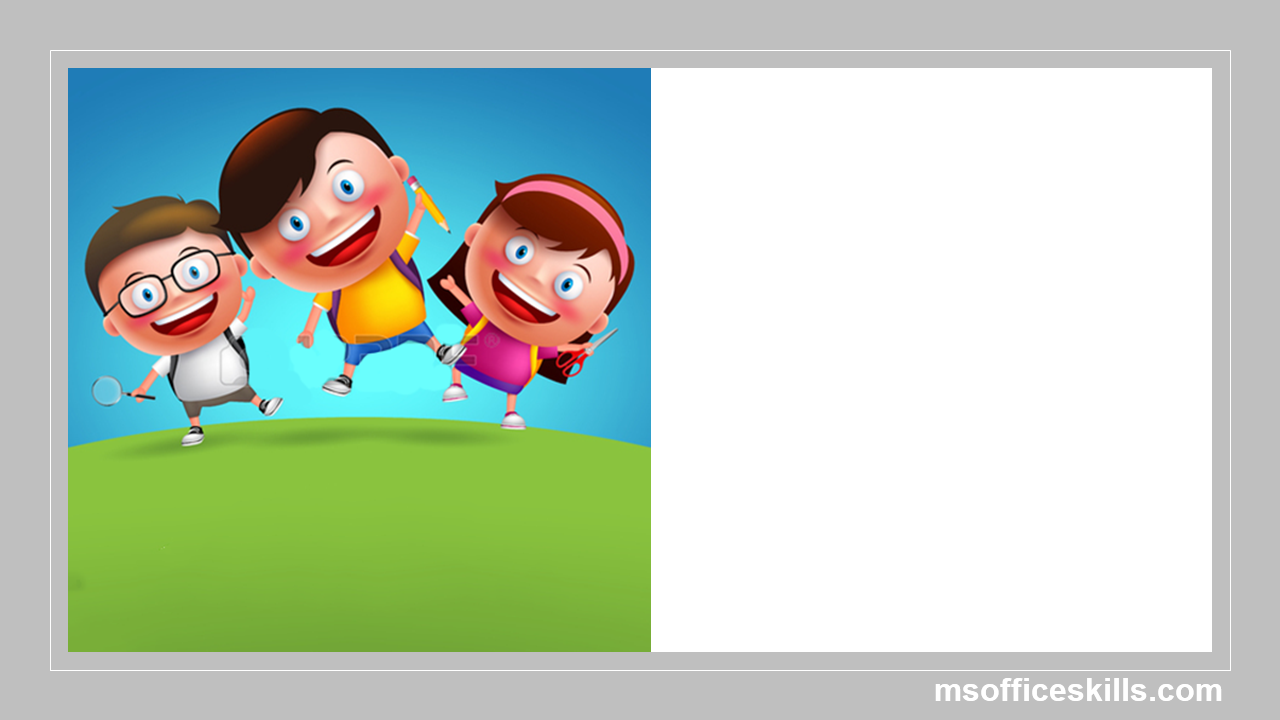 RÈN LUYỆN THỂ LỰC NÂNG CAO SỨC KHỎE PHÒNG CHỐNG COVID
BÀI THỂ LỰC PLANK SỐ 1:
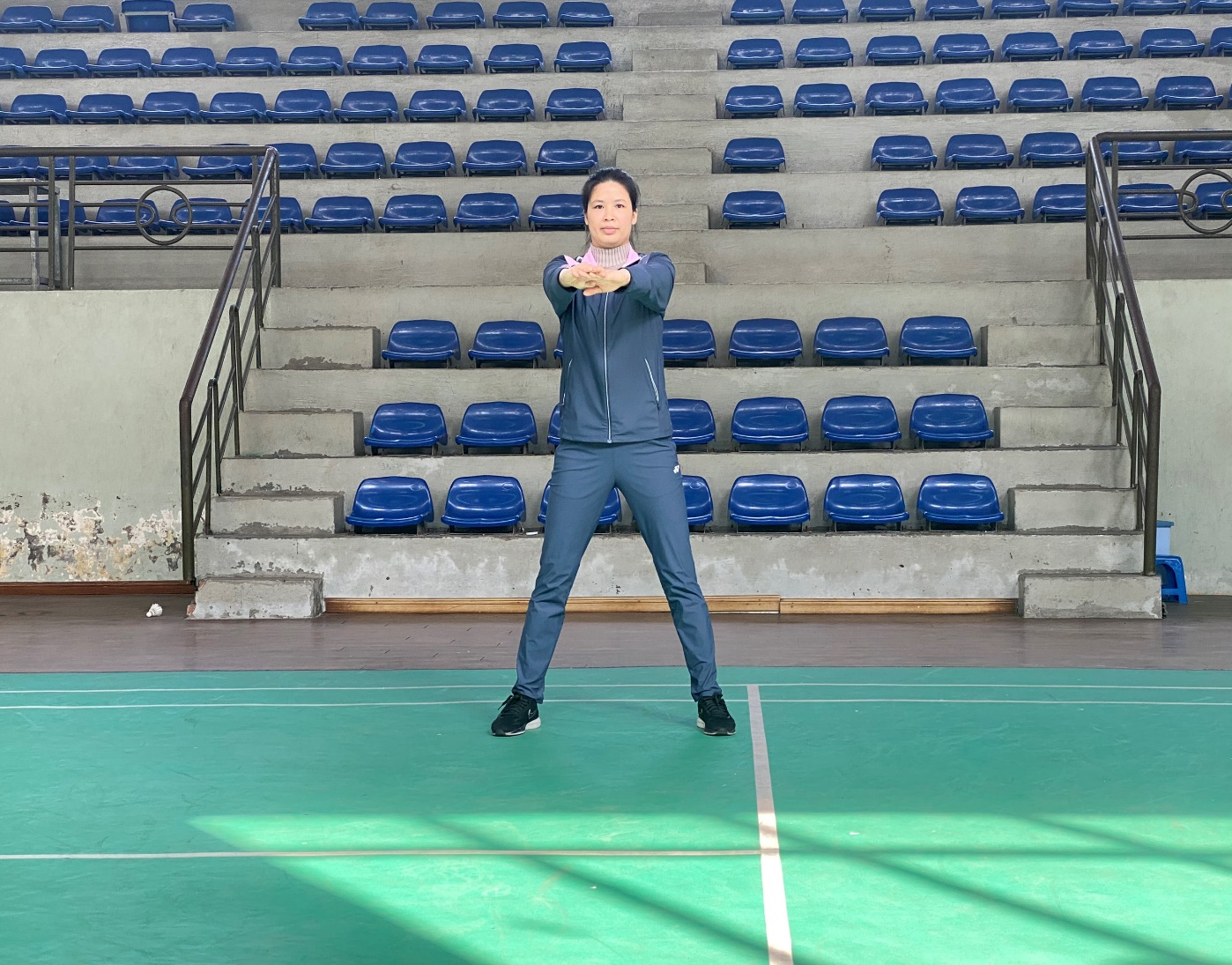 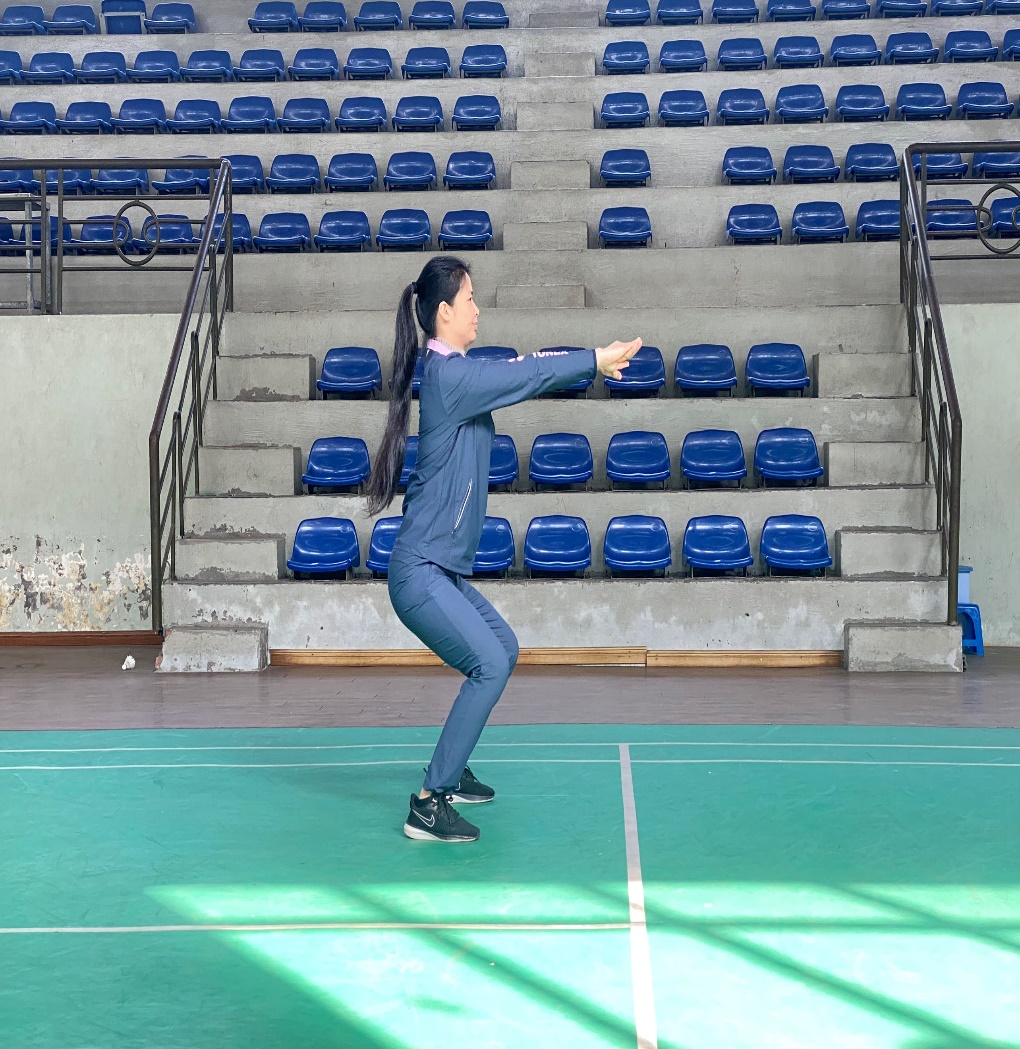 Thực hiện động tác plank 20 cái /1 lần thực hiện . Học sinh thực hiện bài tập 2 lần nghỉ giữa 2 lần tập luyện là 1 phút
HỌC SINH QUAN SÁT TRANH ĐỘNG TÁC THỂ LỰC
BÀI THỂ LỰC PLANK SỐ 2
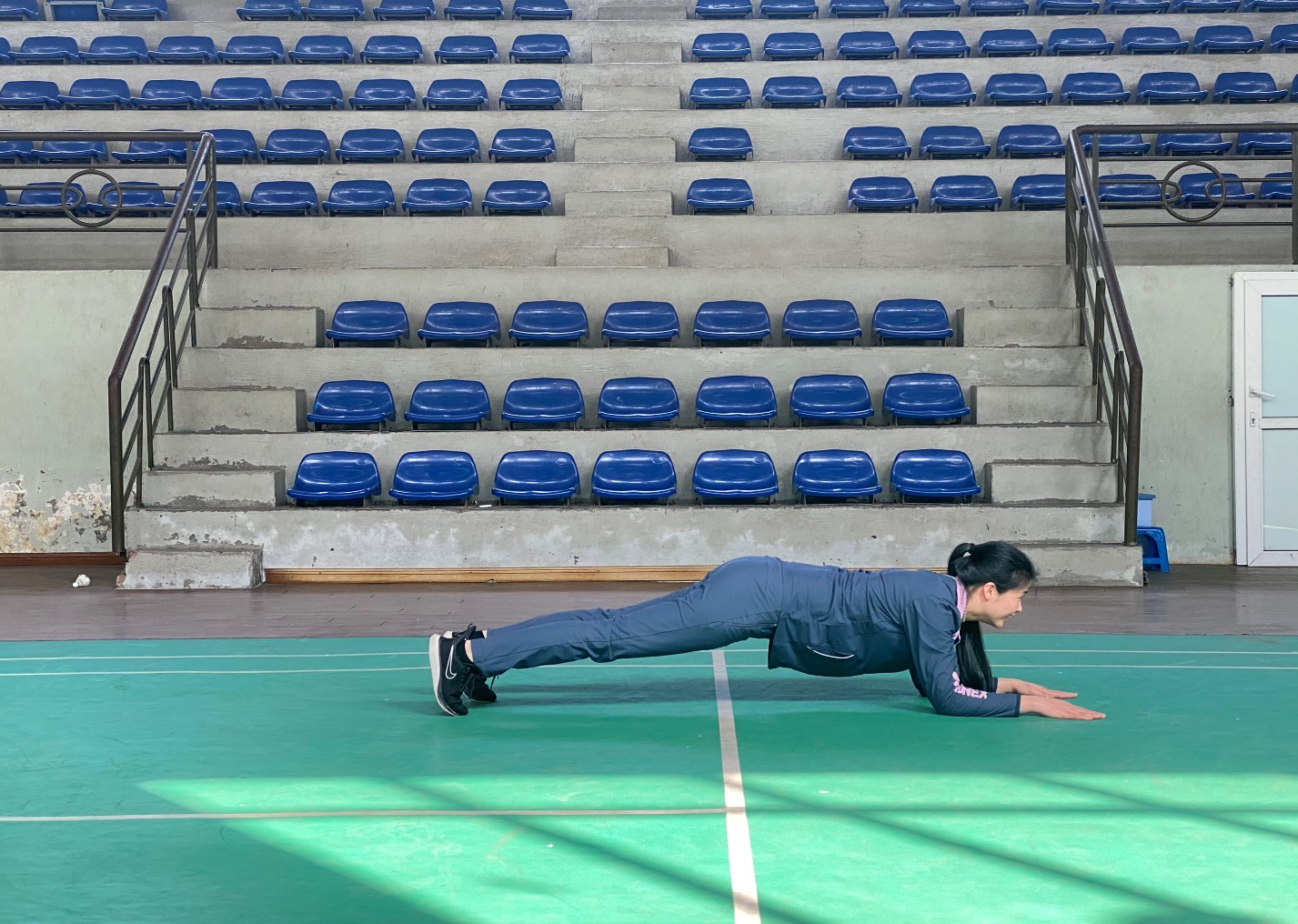 Thực hiện động tác plank 30s /1 lần thực hiện . Học sinh thực hiện bài tập 2 lần nghỉ giữa 2 lần tập luyện là 3 phút
HỌC SINH QUAN SÁT TRANH ĐỘNG TÁC THỂ LỰC
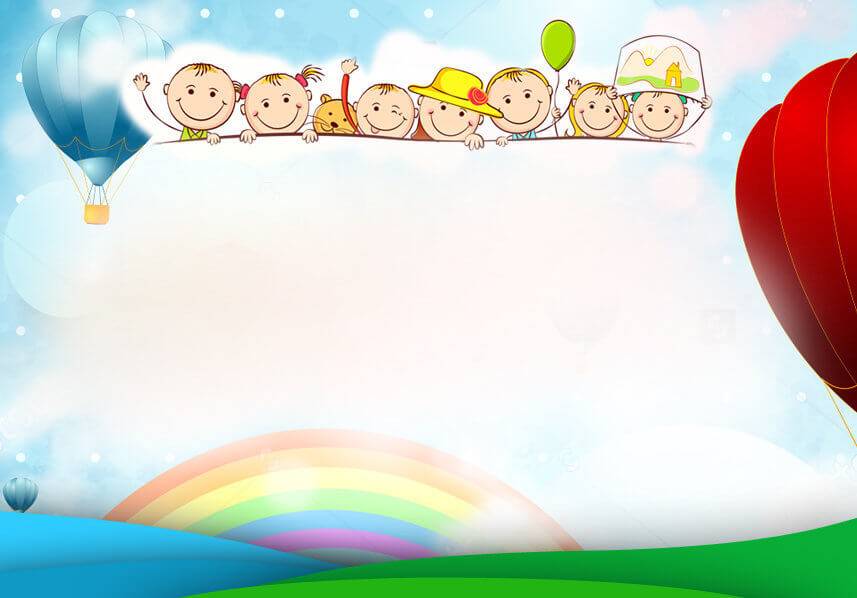 Chúng ta luyện tập hằng ngày vời bài thể lực và kèm theo chế độ dinh dưỡng hợp lý để có một sức khỏe thật tốt phòng chống dịch bệnh!
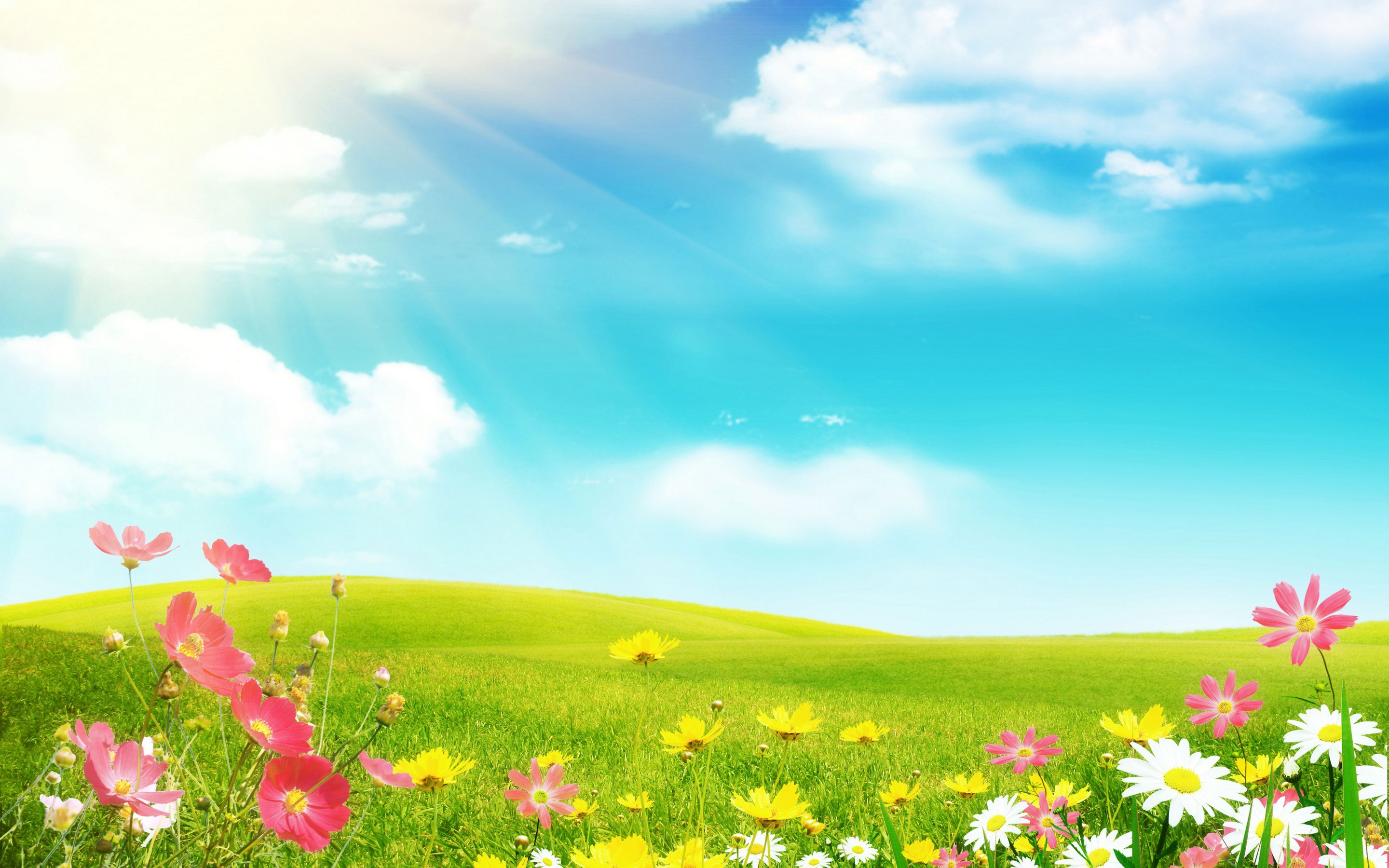 THẢ LỎNG
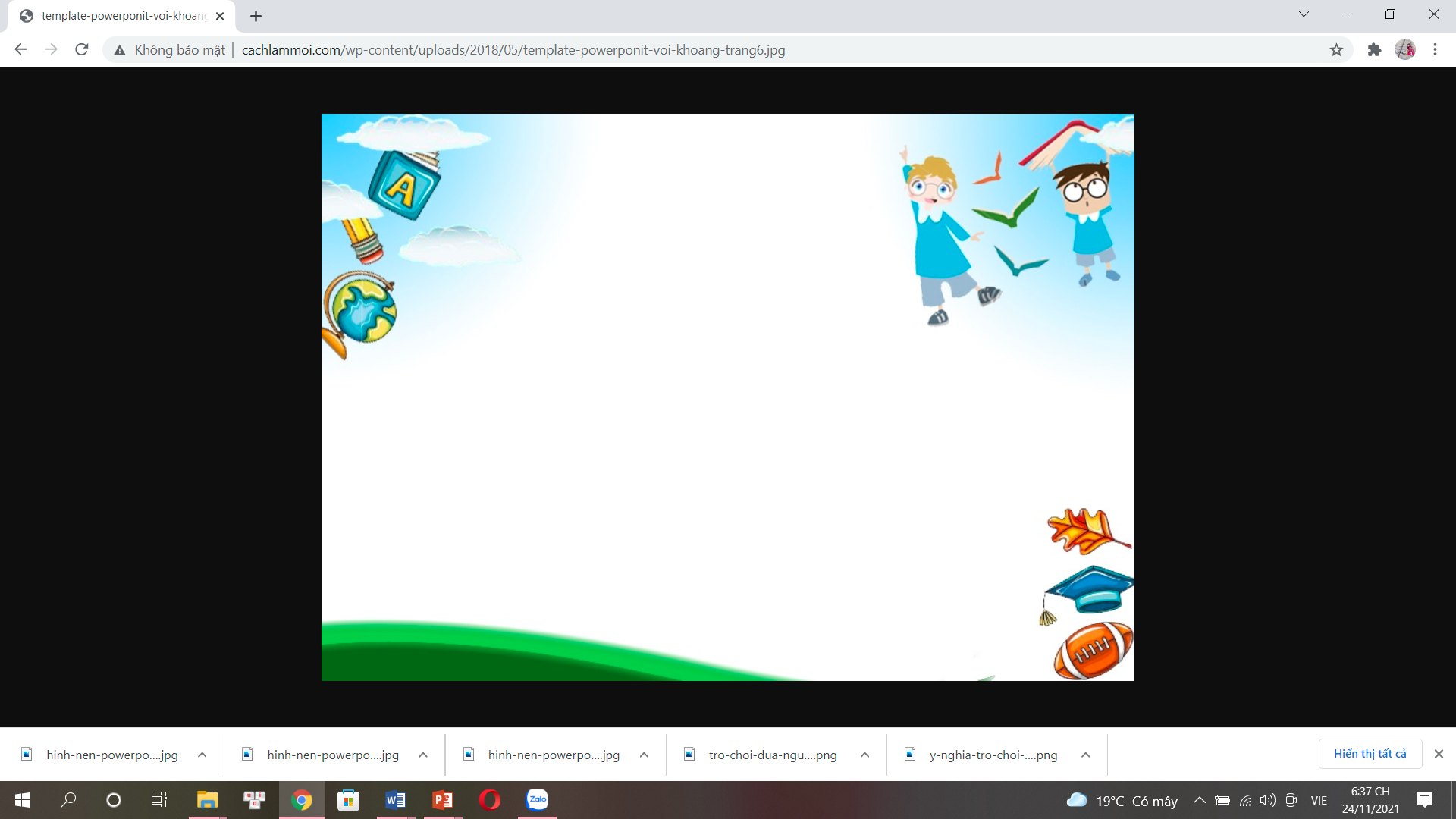 DẶN DÒ
-  LUÔN GHI NHỚ VÀ LUYỆN TẬP ĐƯỢC PHẦN ĐỘI HÌNH ĐỘI NGŨ 
MỖI NGÀY CÁC CON THỰC HIỆN 2 BÀI THỂ LỰC ĐÃ ĐƯỢC HƯỚNG DẪN 
PHỐI HỢP YÊU CẦU VỀ DINH DƯỠNG VÀ RÈN LUYỆN SỨC KHỎE
VẬN DỤNG BÀI HỌC HẰNG NGÀY ĐỂ CÓ SỨC KHỎE TỐT PHÒNG TRÁNH DỊCH BỆNH
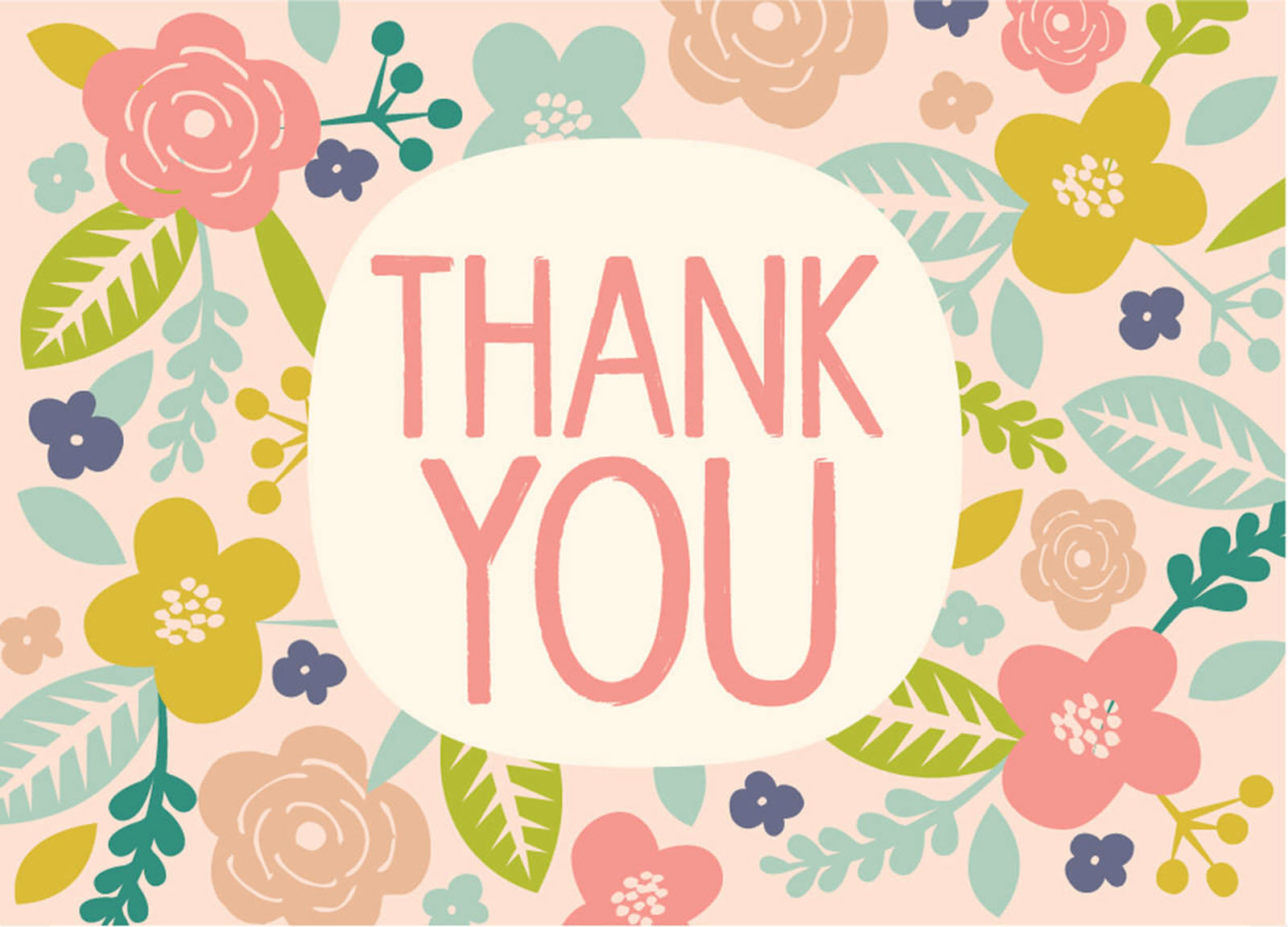